Hazards & Disasters, Risk & Response
Types of Hazard
Erosion
Droughts
Fires
C, H, T
Tsunami
Floods
Frost
Hail
Heatwave
Infestation
Snow & Ice
Lightning
Tornadoes
Landslides
Earthquake
Avalanche
Shifting sand
Fungal diseases
Volcanic eruption
Poisonous plants
Bacterial & viral diseases
Venomous Animal Bites
4 Studies 
of different Hazards
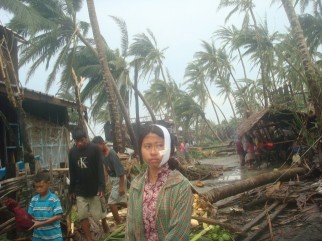 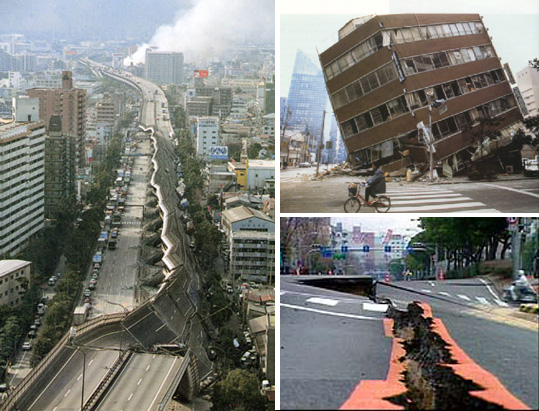 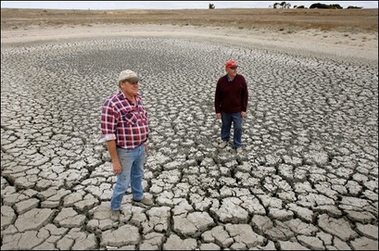 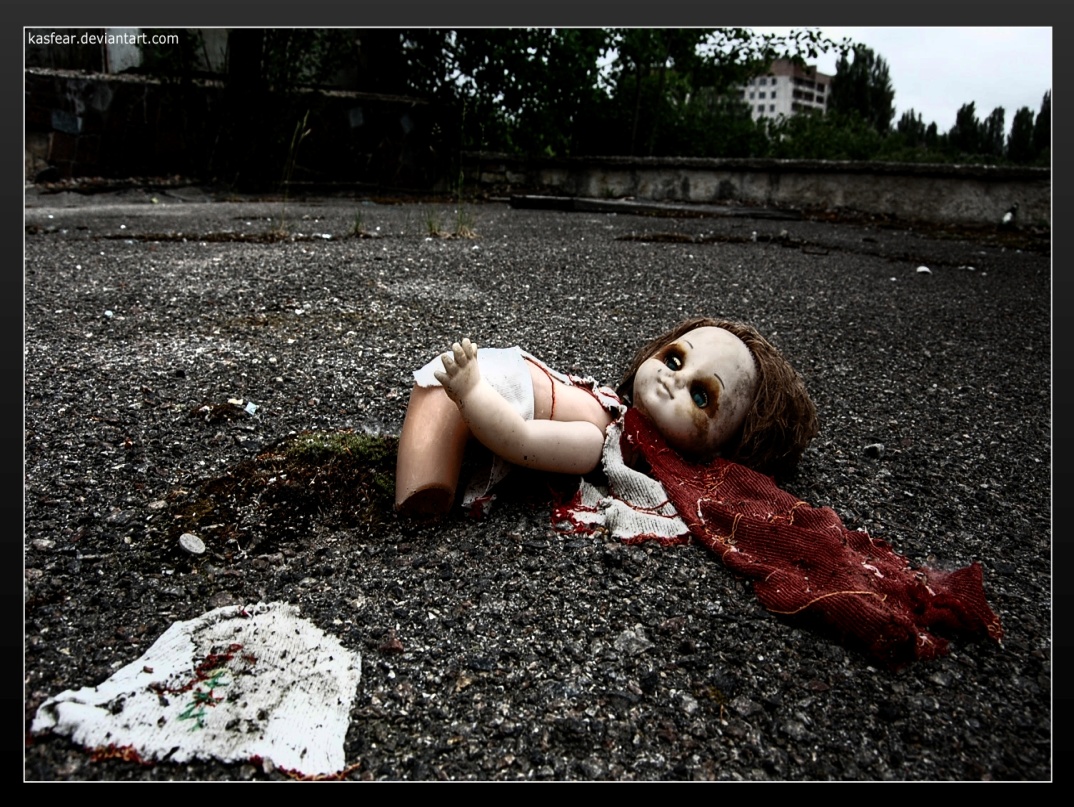 Characteristics
Where, Why, How
When, how often, duration, speed, length of effect
Vulnerability
Demographics, socio-economics, preparedness, ability to react
Risk and Risk Assessment
Risk vs Probability, predicted loss, preparedness, risk perception, probability
Disasters
Hazard vs disaster, measuring spatial extent and intensity, cuase and impact of natural and human disasters, how impacts have changed over time
Adjustment and Response
Assessing risk for strategies and response, spreading risk and land use planning, damage limitation
Fieldwork